Health Sciences
Health Sciences
Norman J. Beauchamp Jr., Executive Vice President for Health Sciences
Sexual abuse statistics
Over 350 Young Girls and Women Sexually Abused

We did great harm to 
those seeking health
Quote from Owen Arthur
“For ‘they’ who have health have hope; and ‘they’ who have hope, have everything.”

					Owen Arthur
“We failed survivors and our community.”

“MSU will act thoughtfully with our focus on survivors and the safety of our community.”
President Sam Stanley Jr. M.D.
Quote from President Stanley
“Alignment of our human health care services –in beginning to rebuild trust in our people and systems”

        President Sam Stanley Jr. M.D.
Form follows function
Our Values
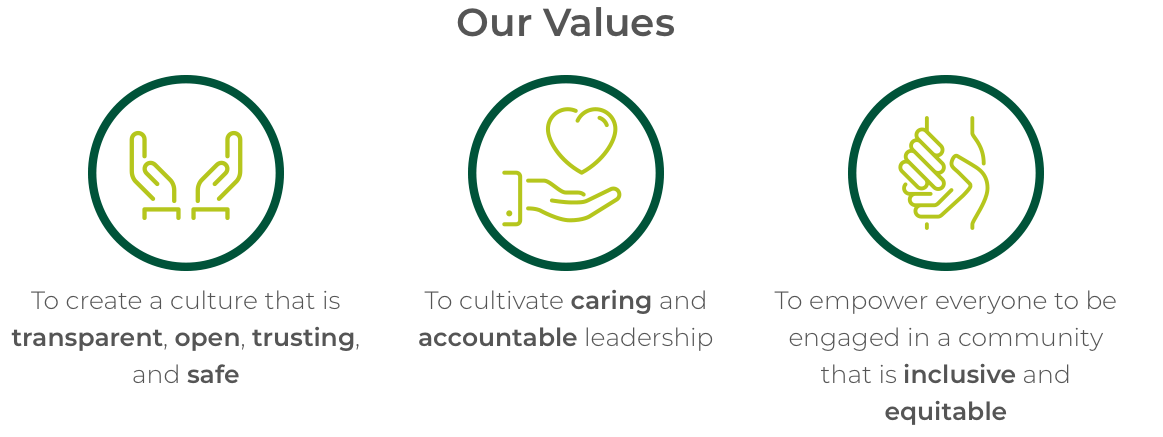 https://deans.msu.edu
The Office of Health Sciences
The Office of Health Sciences Established
Create a more direct, clinically knowledgeable oversight of our extensive and diverse clinical activities 
Based on the learning from our recent, tragic experience the importance of this cannot be overstated 
Be responsible for ensuring the safety and quality of all the ways and places that MSU provides medical/clinical services
What is health sciences?
- Formally comprised of our three health colleges, Osteopathic Medicine, Nursing, and Human Medicine
-The faculty practice plan that provides the operational and administrative support for the clinical work of our physicians and advanced nurse practitioners
-Student Athlete Health
[Speaker Notes: Some (very) draft thoughts for you below.  I’m unsure of the time you have or the format (slides or not?)... the ‘conversation’ moniker would also indicate that fair portion of the time is allocated to questions.  Ideally, we should have a prep session where we anticipate some of the potentially thorny ones that might come up.

Key takeaways:- What is health sciences?
For the purposes of the new Office of Health Sciences, it is formally comprised of our three health colleges, Osteopathic Medicine, Nursing, and Human Medicine, as well as the faculty practice plan that provides the operational and administrative support for the clinical work of our physicians and advanced nurse practitioners.  More broadly, it can be viewed as relating to all the places within MSU where teaching, research, and service relate to understanding and improving human health and well-being.  One the exciting prospects for OHS is to catalog and begin making connections between all these various efforts to find synergies, strengthening existing collaborations and developing new ones.
- Why create the Office of Health Sciences as an MAU and why now?Reactive:  Creates more direct, clinically knowledgeable oversight of our extensive and diverse clincal activities (slide data to describe this, number of sites, number of providers, number of patients served, range of services provided).  Based on the learning from our recent, tragic experience the importance of this cannot be overstated.  Stated more positively, this new structure will be responsible for ensuring the safety and quality of all the ways and places that MSU provides medical/clinical services.Proactive:  No sector is more dynamic, evolving more rapidly and with more immediate effects on how, sometimes if, you live than health care: new technologies (Precision medicine, telemedicine, etc.), new approaches to delivering care (non-hospital care, SDoH), new approaches to paying for care (pay for value, emphasis on quality and right care, right place, right time)... on top of this are external factors that affect health care delivery:  opioids, aging, epidemics/pandemics, etc.  As a leader in health care education, research, as well as in the direct provision of care to the public, MSU needs to evolve not just to adapt to these new demands but to identity and pursue opportunities where we can provide intellectual leadership and create value to improve the health of Michiganders.These changes are not limited to any one of our three excellent health colleges, as they will affect how we educate and train all of our health care providers.  The changes extend even beyond the health colleges to vet med (ID connection), engineering (BioMed), others...  We also have a network of clinical partners across the state (COM’s statewide campus system, deep collaboration with three leading systems (Sparrow, McLaren and Spectrum) and work with many others... these too will be affected by changes in the health care system.  The charter and scope of the new Office of Health Sciences will enable us to plan and grow by finding synergies between disciplines, not only within the health colleges but across MSU (Ag extension example).

- What’s next for OHS?
Create the organizational structure, being thoughtful to avoid duplication 
Participate in current campus-wide strategic planning
With that context, develop a strategic plan for OHS
Being work now on those synergies and collaborations, both internal and external]
Organization structure
Human health deans will report to the Executive Vice President for Health Sciences
The EVP HS has a direct report to the President
Office of Health Services Organization Chart
The Office of Health Sciences Established
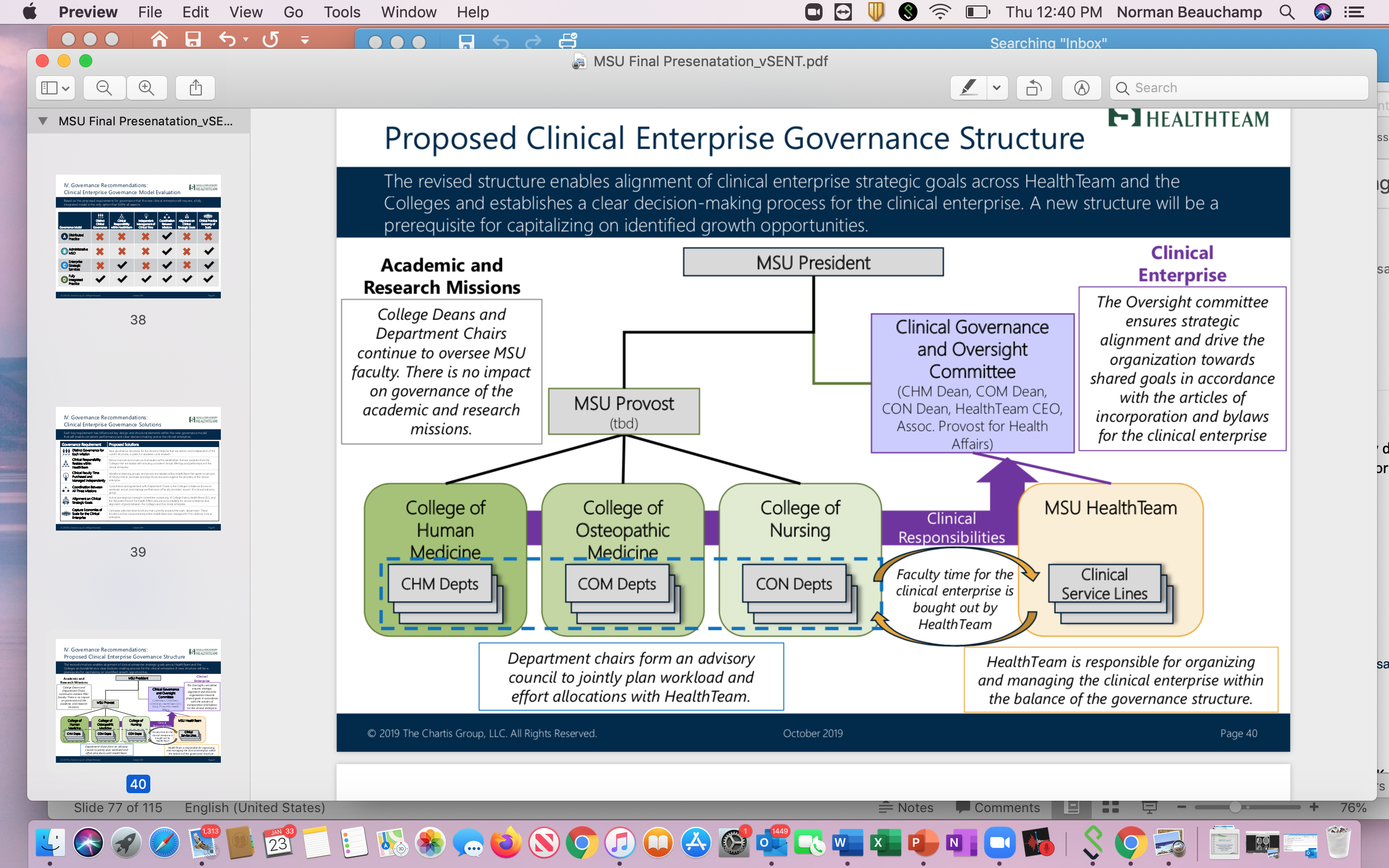 Create a more 
direct, clinically knowledgeable oversight of our extensive and diverse clinical activities
Clinical Governance
And Oversight
Committee
(CHM, COM, CON DEANS, HealthTeam CEO, CMO
EVPHS, Board Members)
EVPHS
Values: Equity, Diversity, Inclusion, Transparent, 
Open, Trusting, Safe, Caring and Accountable
Office of Health Services plan
All three deans will maintain their defined administrative roles within their colleges
academics
research 
faculty appointments 
leading the distinctive culture and history of each college
Strengthen each individual college
through shared resources and administrative efficiencies, 
establishing a shared culture of accountability, 
address situations that led to patient vulnerability, 
synergize their strengths to bring the best educational opportunities to students
Organizational Restructure
Bringing Hope, Health and Healing
Organizational Restructure
Associate Provost for Health Affairs
Health Sciences
Town Halls – Commit to Values; Listen; Support; Call to Action
AVP for Student Athlete Health and Chief Clinical Officer
Director of Wellness, Resilience and Care for the Vulnerable
Reach out to Survivors; https://centerforsurvivors.msu.edu
Do so in a way that feel safe and empowering
Reverse Engineer Solutions
Mandatory Chaperone Policy Training
Patients and Simulated Patients
Bystander training to report concerns
OIE Triage Process: 
24 hr response time to claims of sexual violence/inappropriate behavior
Be Visible and Transparent in Response; http://humanmedicine.msu.edu/Culture_Of_Safety/Home.htm
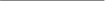 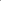 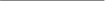 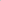 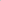 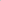 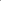 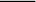 Policy
MICHIGAN STATE UNIVERSITY MSU HEALTHTEAM POLICIES AND PROCEDURES                                                              

POLICY
MSU HealthTeam is committed to providing a safe environment for patients and staff. All patients are entitled to have their medical interactions conducted with appropriate privacy and confidentiality protections. 
Informed consent will be obtained for all treatment including sensitive examinations performed. 

Patients are entitled to have a Chaperone (informal or formal) and/or a Support Person present for any consultation, examination, treatment, or procedure where the patient considers it necessary. All providers are entitled to have a formal chaperone present at their discretion. Chaperones may be formal or informal, as identified in the Process. Chaperones are required for sensitive exams, treatments or procedures. Whenever possible, clinical staff members should serve as Chaperones, rather than front office staff or family members. Providers who are contracted to work in non- HealthTeam organizations must follow the policies of that organization. 
.
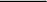 Sensitive examinations definition
Sensitive examinations
Definition: Examinations, procedures or therapies where the Patient is disrobed, in full or in part, and there is exposure of the breasts, genitalia or rectum; and that if the Patient lacks decision making capacity or declines to participate in making decisions, the MSU HealthTeam Staff will secure the consent of the Patient's guardian
Role of the chaperone
Role of the chaperone
To identify unusual or unacceptable behavior on the part of the health care professional 
To report any concerns regarding the exam or provider behavior of the health professional 
Provide emotional comfort and reassurance to patients
The chaperone is present as a safeguard for both patient and providers
A witness to continuing consent of the exam/treatment/procedure
Assist with the exam/treatment/procedure, such as handing instruments
Act as an interpreter for medical terminology
When conducting sensitive examinations
When conducting sensitive examinations
will follow Universal Precautions; 
will provide the Patient with: an explanation of the required examination, procedure or therapy before beginning; an appropriate gown; privacy for undressing and dressing; and sensitive draping to maximize physical privacy; 
 will always honor the Patient's request to have a Support Person present, including but not limited to a parent, relative or friend; 
Patients and/or their parents or Support Persons, as well as Providers, may request a chaperone at any time. 
the Patient's wishes and comfort should determine the sex of the chaperone. The MSU HealthTeam Staff shall accommodate, to the extent practicable, the Patient's request for a same-sex chaperone;
Considerations for conducting sensitive examinations
When conducting sensitive examinations
When conducting sensitive examinations
a Chaperone is required for all sensitive examinations; for sensitive examinations of patients 10 years of age or greater, a Chaperone must be an authorized member of the health care team; the use of a Chaperone for sensitive examinations must be documented in each Patient's medical record; if a Patient declines/refuses a Chaperone for an examination where one is required, the provider must document in the record that an offer was made and declined, and the Patient or guardian must sign a waiver; 
the physical examination of an infant, toddler, or child should always be performed in the presence of a parent or guardian; 
if a parent or guardian is unavailable or the parent's presence will interfere with the physical examination, such as in a possible case of abuse or parental mental health issues, an authorized member of the health care team should be present during the physical examination; and 
will always honor the Patient's request to have a Chaperone present, even when the patient also has a Support Person present
Chaperone Policy Audit Plan  (12/03/2019)
The Compliance Office will review ten encounters per quarter for every MSUT provider who supervises clinical services 
Encounter-level results will be reported to the clinic’s medical director and clinical manager  
Summary results will be sent to the department chairs, CMO, CNO and CEO
Appendix A: Patient chaperone chart
MSU Health Team Policy and Purpose
MICHIGAN STATE UNIVERSITY
MSU HEALTHTEAM
POLICIES AND PROCEDURES
Policy
The MSU Office of Health Sciences and HealthTeam Triage Response Team will be convened upon notification of alleged sexual misconduct during clinical care. 
Purpose
To ensure due process of providers, and to determine if interim employment actions are needed (e.g., remove from clinical care, or refer to the health college for academic interim employment measures).
Health Team OIE Complaint Process
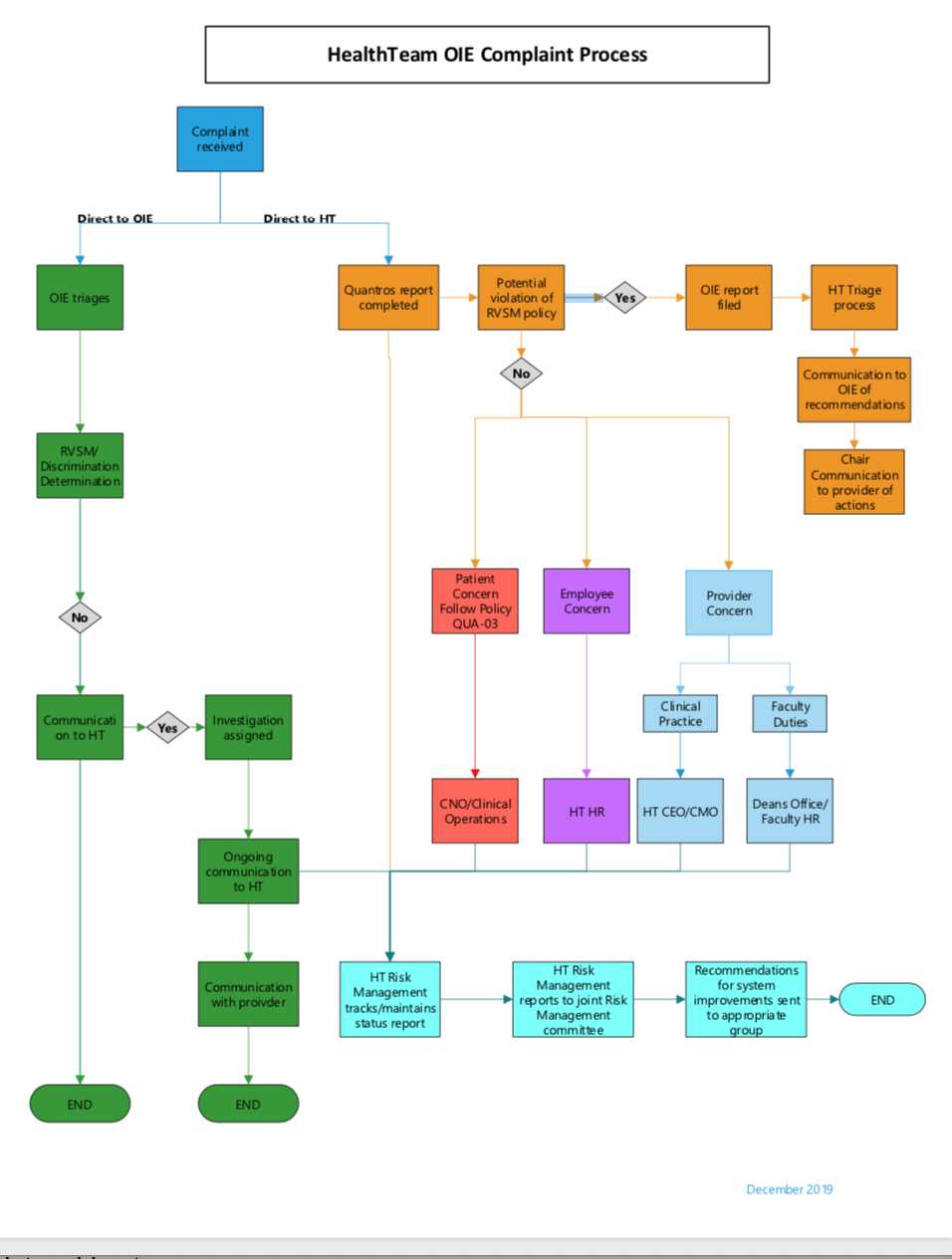 Response for alleged clinical care sexual misconduct
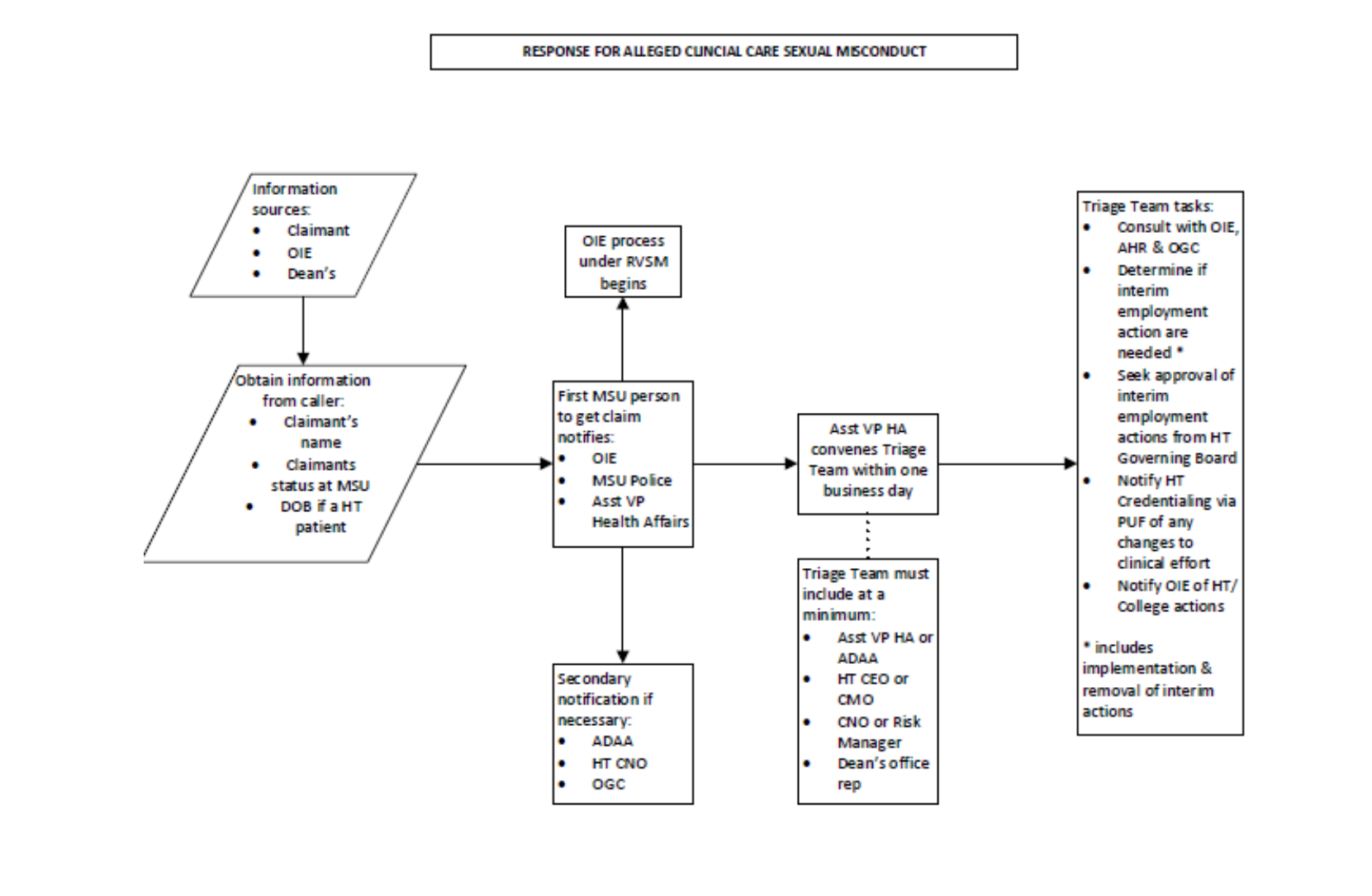 RACI Decision Grid
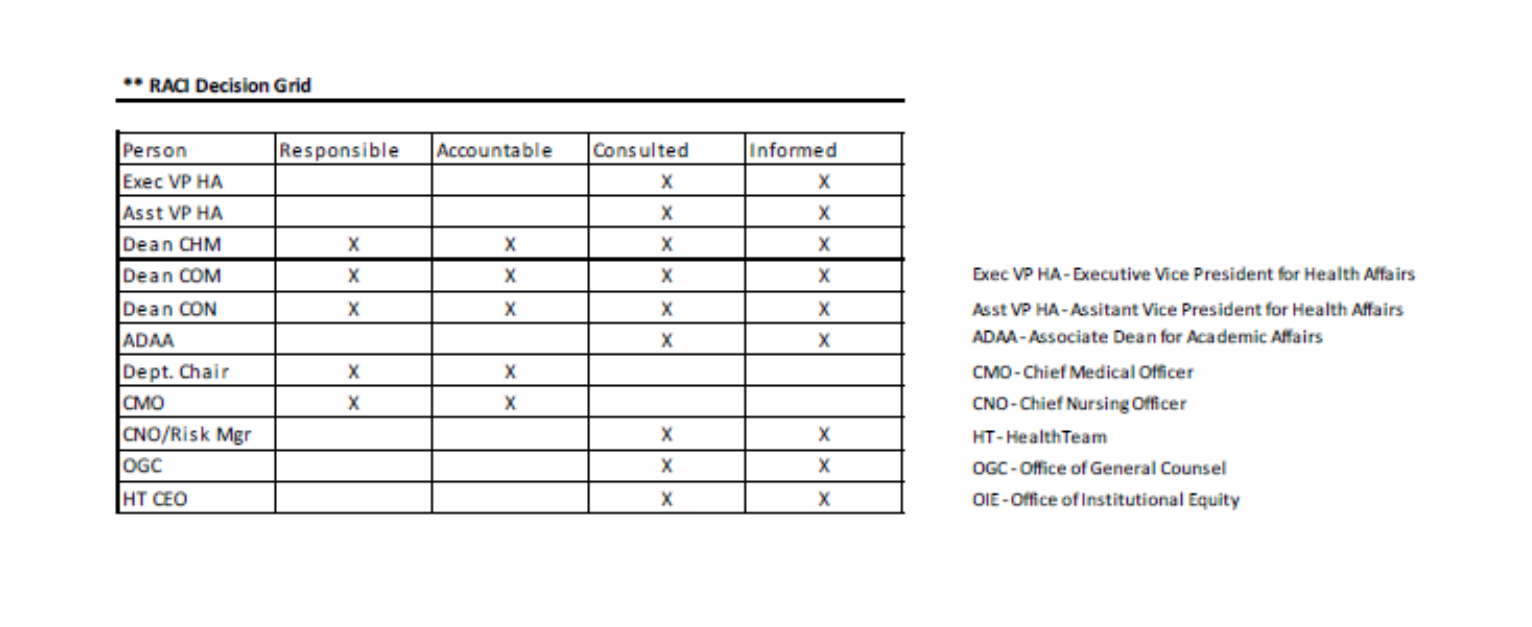 Chaperone Policy
Purpose: To ensure the safety of all Student-Athletes
Scope: Sports Medicine and Performance Staff, Student-Athlete, Department of Intercollegiate Athletics Administration and Staff
Michigan State University Department zof Intercollegiate Athletics Quality Medical Oversight Committee (QMOC)
Purpose:  The quality medical oversight committee (QMOC) provides oversight, opportunities for learning and improvement, evaluates risks, removes barriers, provides peer support services, and raises awareness when making decisions on student-athlete health, safety, and wellness.  
The QMOC monitors the effectiveness of evidence-based policies and procedures, management of occurrences, and safety initiatives through the tracking of metrics so that continuous performance improvement strategies are developed to decrease errors in a nonpunitive way.  
 
Deliverables:  The QMOC reports risks, quality performance improvement initiatives, safety initiatives, and management and review of occurrences to the EVP of Health Sciences and Athletic Director quarterly.
Global College Wide Initiatives
Global College wide initiatives:

Culture of Caring Using Trauma Informed Principles: see attached, includes speaker series, facilitated small groups, suggestion boxes (see attached for full description)

PWAC (physician wellness academic consortium): participating in group of academic institutions anchored by Stanford -rolling out college wide survey in February
Our Commitment website
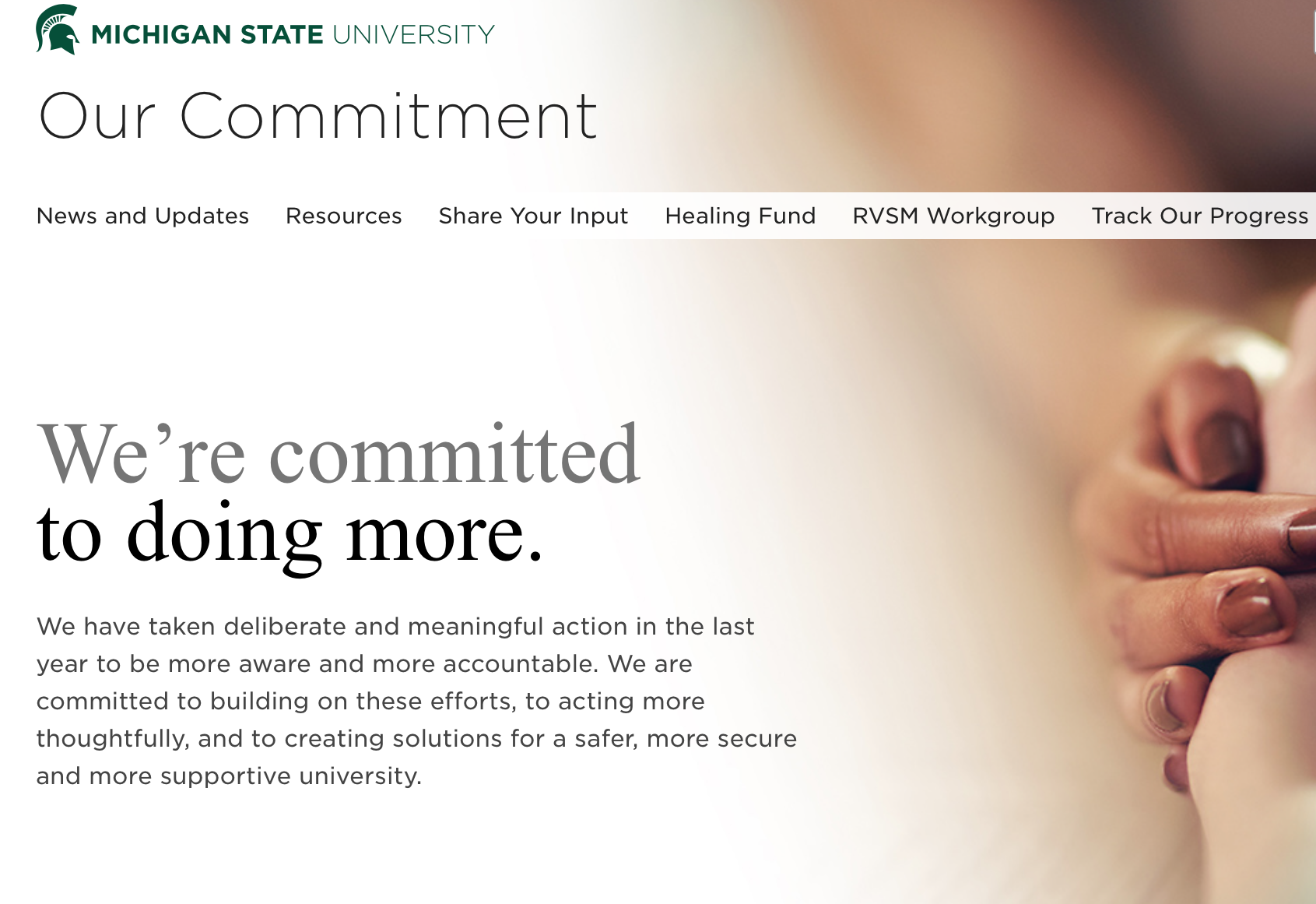 Oversight Committee
Oversight Committee
Assist the President with his commitment to build a safe and caring campus with a culture of accountability: 
(DHHS) Office for Civil Rights (OCR) Resolution Agreement (8/12/19); 
U.S. Department of Education, Office for Civil Rights (OCR) Resolution Agreement (9/5/19) and Letter of Findings; 
U.S. Department of Education Clery Act Compliance Division Settlement Agreement (9/5/19).
Oversight Committee continued
Oversight Committee
Marilyn Tarrant, team chair and associate vice president for the Office of Audit Risk and Compliance; 
Shannon Torres, assistant general counsel;
David Weismantel, university physician and director of the Student Health Center; 
Rebecca Campbell, chair of the Relationship Violence and Sexual Misconduct Expert Advisory Workgroup, psychology professor and recently appointed special adviser to the president on RVSM issues;
Andrea Munford, lieutenant with the MSU Police Department’s Center for Trauma-Informed Investigative Excellence, also recently appointed as a special adviser to the president on RVSM issues.
Of all the forms of inequality, injustice in health care is the most shocking and inhuman.”
Reverend Martin Luther King Jr
Of all the forms of inequality, injustice in health care is the most shocking and inhuman.”
Reverend Martin Luther King Jr
Inhuman- so egregiously cruel that it is, or should be, beyond human action.
Health Care Today
Health Care Today
Racial and ethnic minorities and low-income Americans experience disproportionately higher rates of disease, fewer treatment options, and reduced access to care.
[Speaker Notes: Stroke kills someone in the U.S. about once every four minutes. 
• African-Americans have nearly twice the risk for a first-ever stroke than white 
people, and a much higher death rate from stroke. 
• Over the past 10 years, the death rate from stroke has fallen about 35 percent 
and the number of stroke deaths has dropped about 21 percent. 
• About 795,000 people have a stroke every year. 
• Someone in the U.S. has a stroke about once every 40 seconds.]
Health Care Today continued
Health Care Today
Half of Hispanics and more than a quarter of African Americans do not have a regular doctor
[Speaker Notes: Stroke kills someone in the U.S. about once every four minutes. 
• African-Americans have nearly twice the risk for a first-ever stroke than white 
people, and a much higher death rate from stroke. 
• Over the past 10 years, the death rate from stroke has fallen about 35 percent 
and the number of stroke deaths has dropped about 21 percent. 
• About 795,000 people have a stroke every year. 
• Someone in the U.S. has a stroke about once every 40 seconds.]
Health Care Today infant mortality rate
Health Care Today
The infant mortality rate for non-Hispanic black women is more than double that for non-Hispanic white women
[Speaker Notes: Stroke kills someone in the U.S. about once every four minutes. 
• African-Americans have nearly twice the risk for a first-ever stroke than white 
people, and a much higher death rate from stroke. 
• Over the past 10 years, the death rate from stroke has fallen about 35 percent 
and the number of stroke deaths has dropped about 21 percent. 
• About 795,000 people have a stroke every year. 
• Someone in the U.S. has a stroke about once every 40 seconds.]
Health Care Today low-income women
Health Care Today
Low-income women are 26% less likely than women in the highest income bracket to receive a mammogram
[Speaker Notes: Stroke kills someone in the U.S. about once every four minutes. 
• African-Americans have nearly twice the risk for a first-ever stroke than white 
people, and a much higher death rate from stroke. 
• Over the past 10 years, the death rate from stroke has fallen about 35 percent 
and the number of stroke deaths has dropped about 21 percent. 
• About 795,000 people have a stroke every year. 
• Someone in the U.S. has a stroke about once every 40 seconds.]
Health Care Today African American women
Health Care Today
While African American women suffer from breast cancer at a lower rate than White women, they die from the disease more often
[Speaker Notes: Stroke kills someone in the U.S. about once every four minutes. 
• African-Americans have nearly twice the risk for a first-ever stroke than white 
people, and a much higher death rate from stroke. 
• Over the past 10 years, the death rate from stroke has fallen about 35 percent 
and the number of stroke deaths has dropped about 21 percent. 
• About 795,000 people have a stroke every year. 
• Someone in the U.S. has a stroke about once every 40 seconds.]
Health Care Today 40% of individuals
Health Care Today
40% of individuals with severe mental illness do not receive any psychiatric care within a one-year period
Event Rates in U.S. Hospitals vs. Other Systems
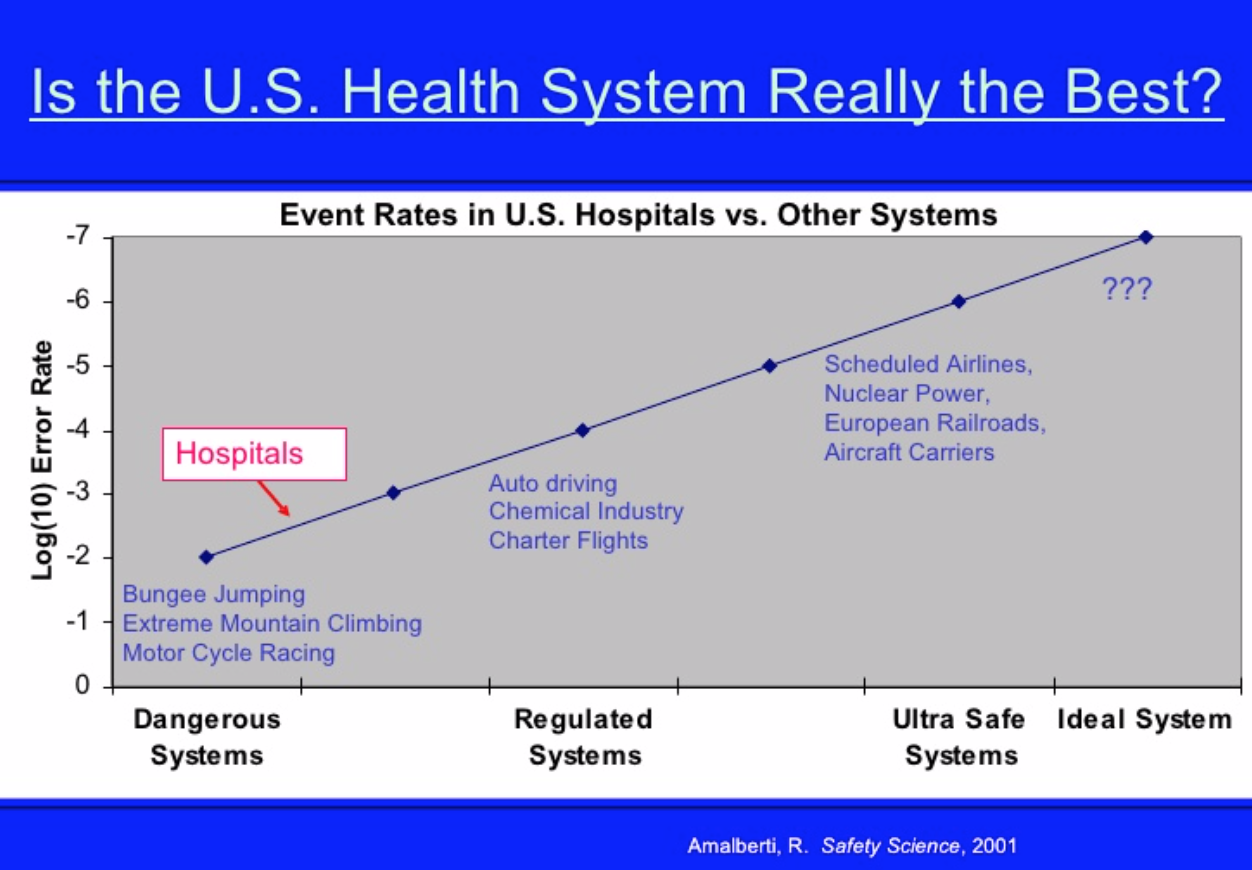 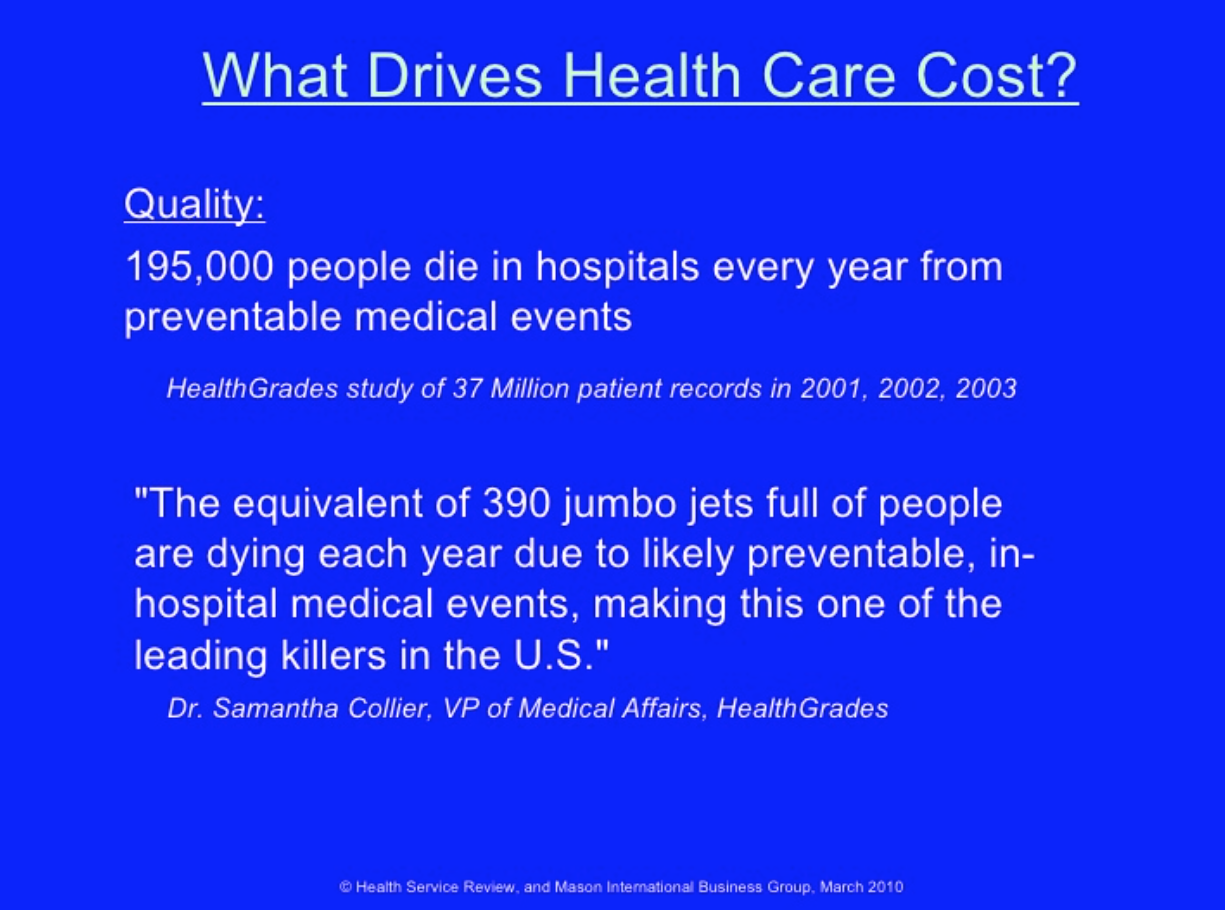 > 1 death per 1000 encounters
US Map
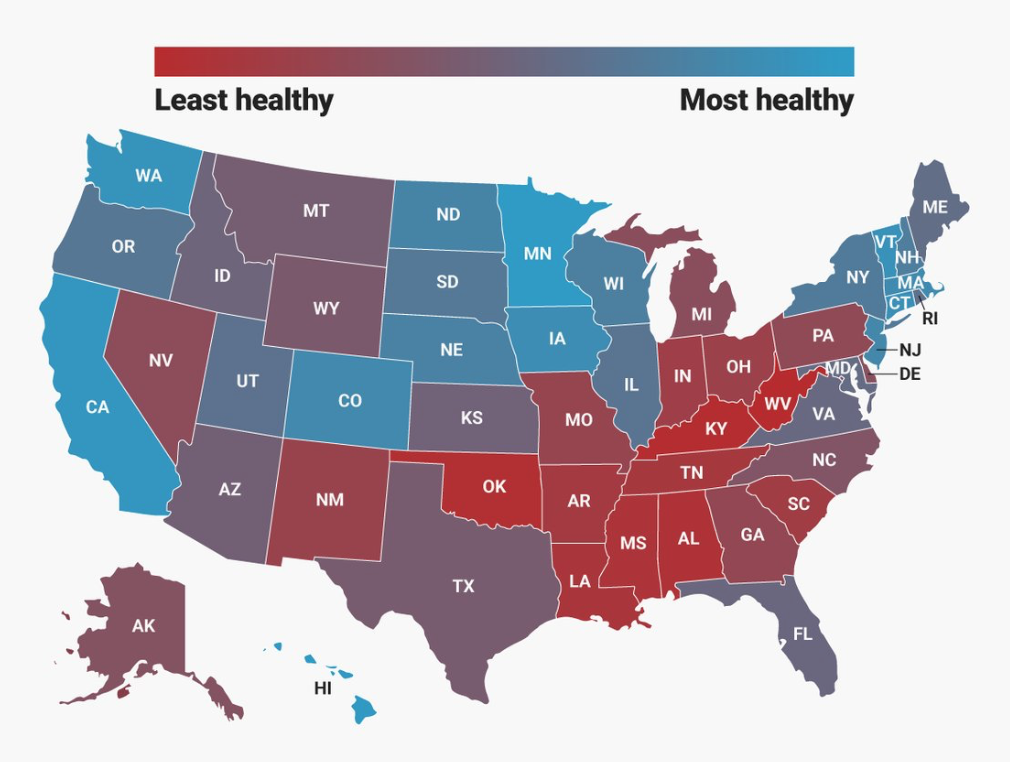 What we want
We know what we want
No needless deaths
No unnecessary pain and suffering
No helplessness in those serving or being served
No unwanted waiting
No one left out
No waste
Land Grant Mission
Land Grant Mission
All people have the ability and deserve the opportunity to improve the health and prosperity of others
Patient Care Cycle
Patient Care
Helping people who struggle with disease
Discovery
License
Patent
Commercialize
Manufacture
Distribute
Teaching
[Speaker Notes: There was a gap in care. Too many people struggling with stroke and unable to treat because they didn’t get to the hospital in time for care. Needed to look outside of existing practice and discover new methods of diagnosing and treating stroke]
Statewide Campus SystemMSUCOM’s robust graduate medical education branch, the Statewide Campus System, sets it apart from other medical schools. This AOA- and ACGME-affiliated training institute provides numerous educational opportunities for residents, clinical faculty members and other physician educators.
2,000 physicians in training
199 programs
35 training sites
2 FQHCs
4,000 clinical/adjunct faculty
637 MSUCOM alumni
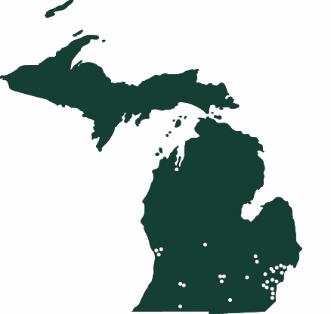 Office of the Dean
Map of Michigan with locations marked
Innovation so we can care for people where they live
Randolph F.R. Rasch, dean of the College of Nursing
“I am excited at the president’s vision and by the opportunities he sees for nursing as we transform health care education at Michigan State University,” 
“This is very much in line with recent recommendations from the National Academy of Medicine that call for nurses and physicians to work together as full partners in health care delivery.”
MSU health care education
MSU has offered health care education for more than 70 years. Combined, the human health colleges have nearly 20,000 alumni, many of which practice in the state of Michigan.
Connections
Grand Rapids-East Lansing Connections
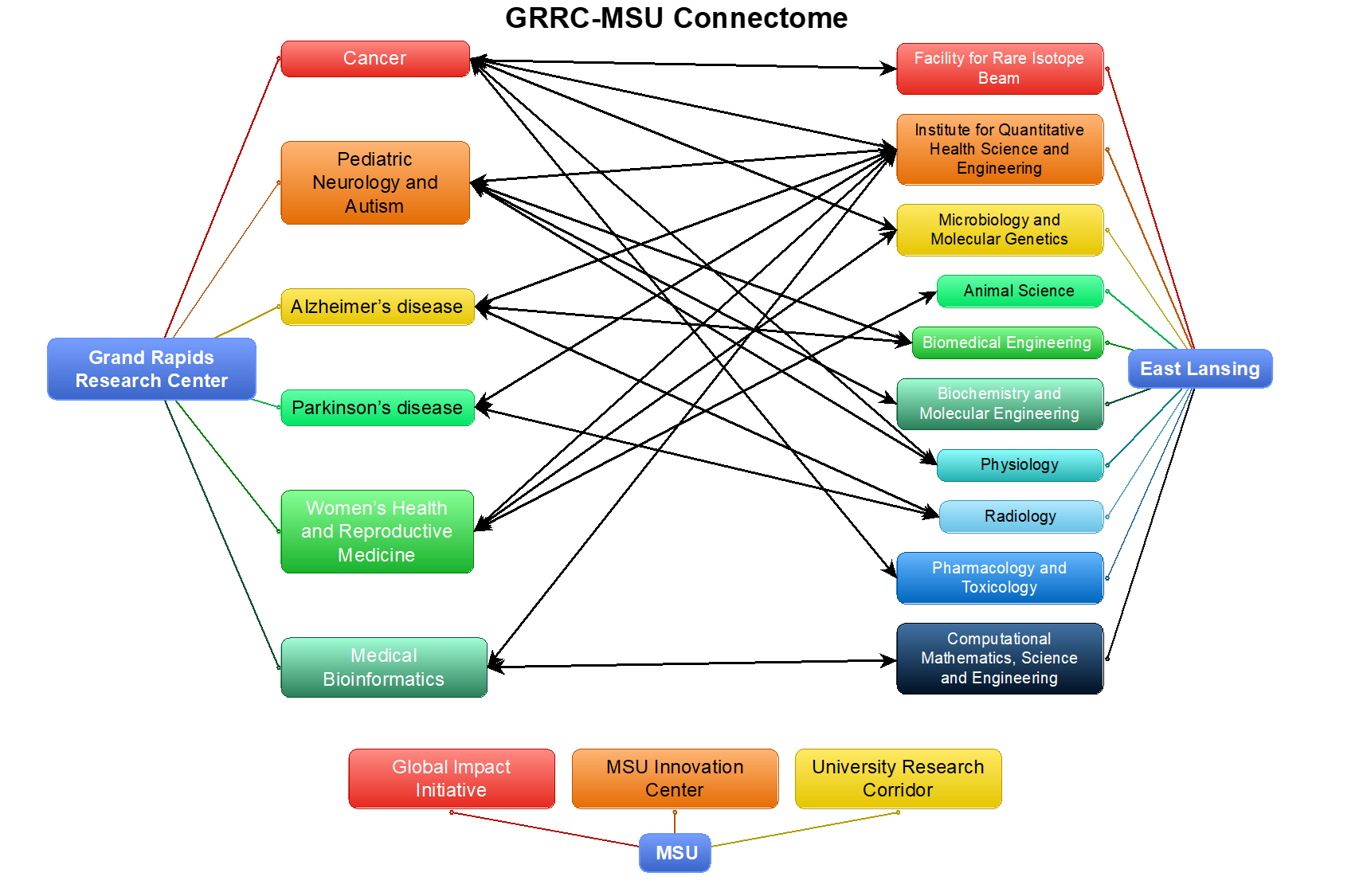 Biochemistry and 
Molecular Biology
Patient Care cycle repeated
Patient Care
Helping people who struggle with disease
Discovery
License
Patent
Commercialize
Manufacture
Distribute
Teaching
[Speaker Notes: There was a gap in care. Too many people struggling with stroke and unable to treat because they didn’t get to the hospital in time for care. Needed to look outside of existing practice and discover new methods of diagnosing and treating stroke]
Innovating down and to the left
Establish an Innovation Ecosystem
Cost per encounter
Make each setting more efficient – Innovating for efficiency
Decision Support and big data
Diagnostic and treatment speed and accuracy
Home
Physician
offices
Outpatient
clinics
Comm
hospitals
Teaching
hospitals
Achieve highest quality care in lower cost settings – Innovate for quality and cost
Hospital to Home
Chronic disease
Acute disease
[Speaker Notes: Shift care out of the hospital..make capactie for acute care.  Highly trained.  Time to training.  Augmented…could be a new term.  How would you describe a physician assistant.  Well trained.  Well trained….requiring subspecialty training…..MD]
Andrea Amalfitano, Dean of the College of Osteopathic Medicine
“By leveraging our collective expertise, we can significantly elevate the stature of health care delivery not only on a local and statewide scale, but a national one, too.”
MSU Health Team strategy
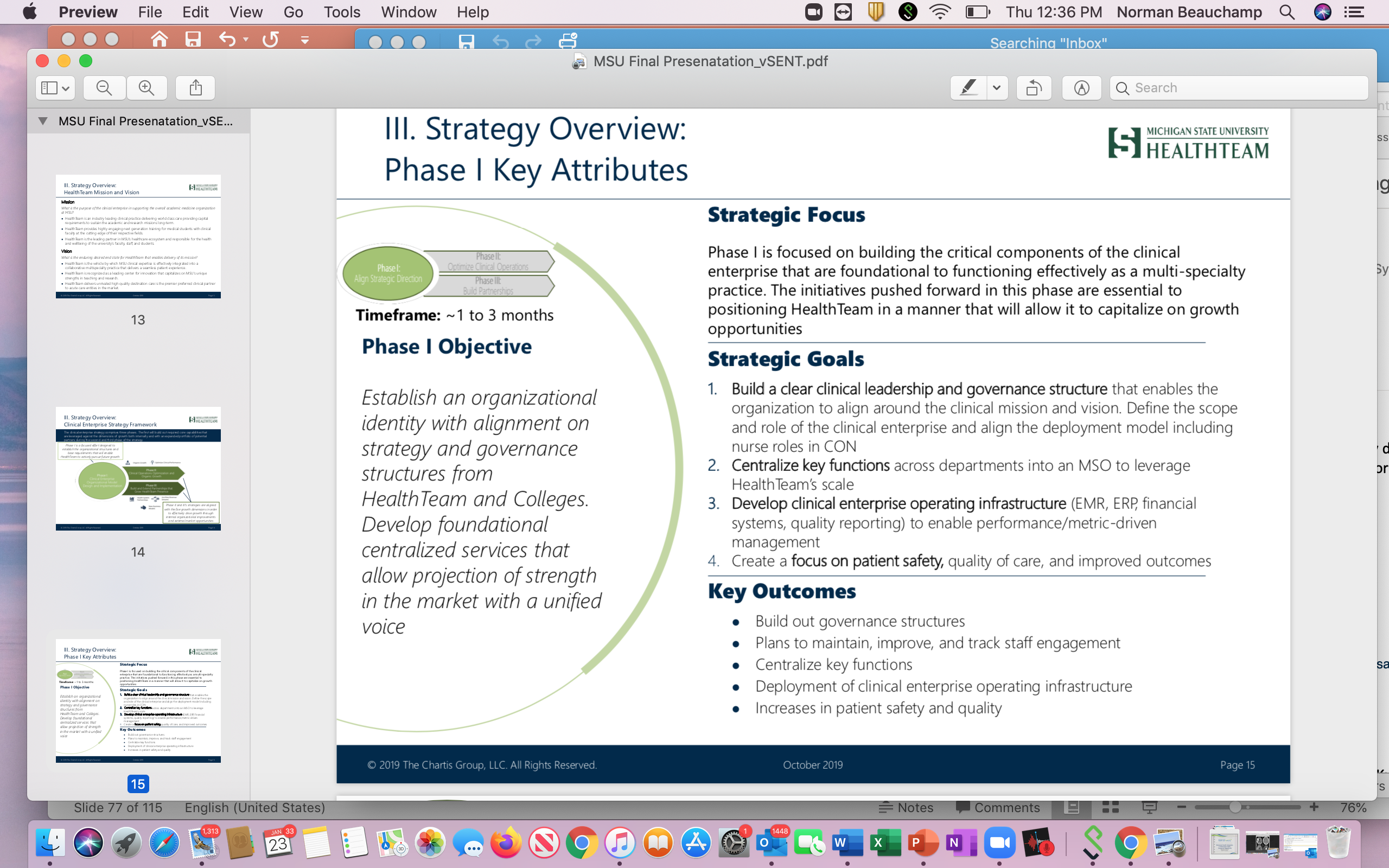 Faculty Time
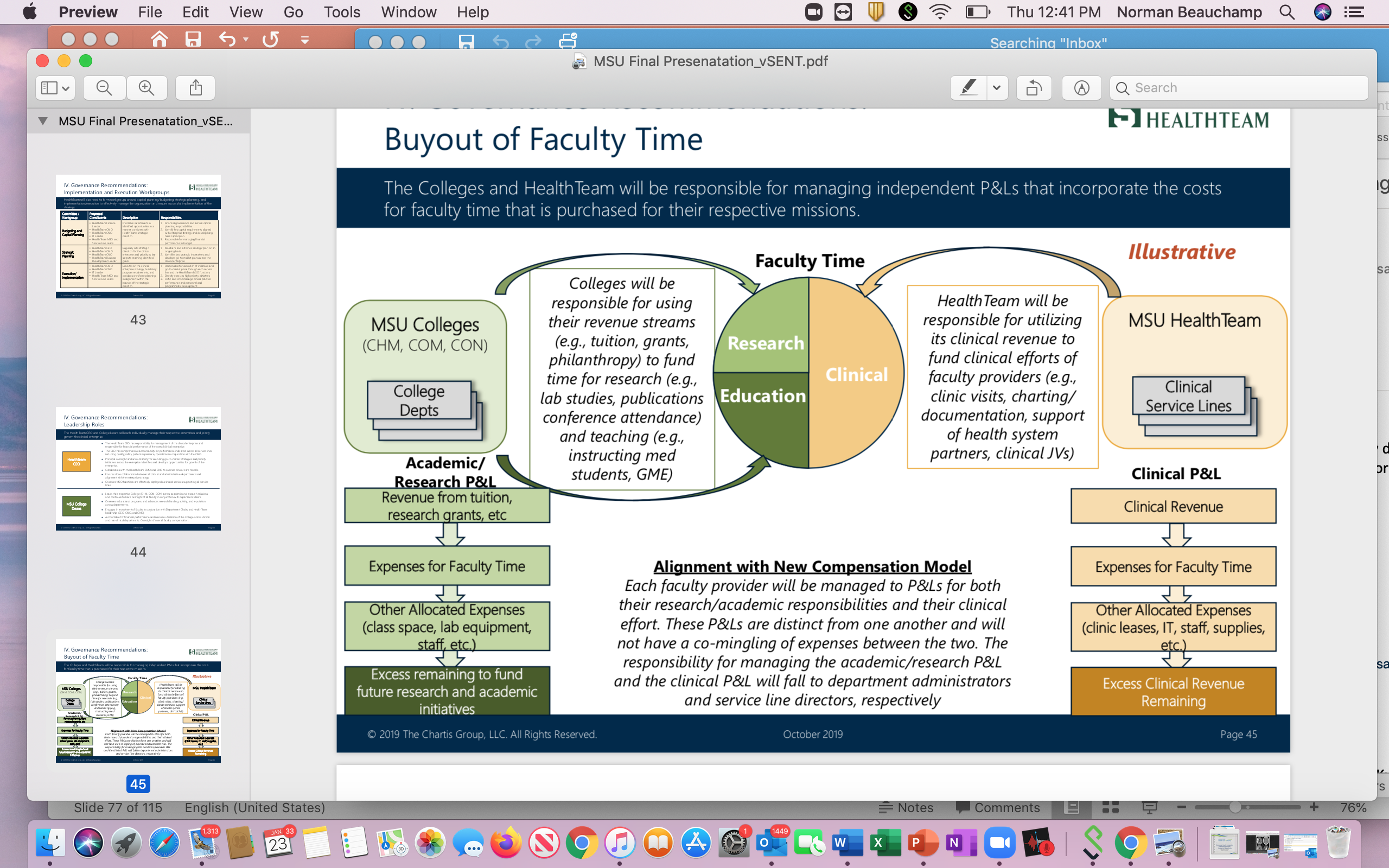 McLaren Greater Lansing
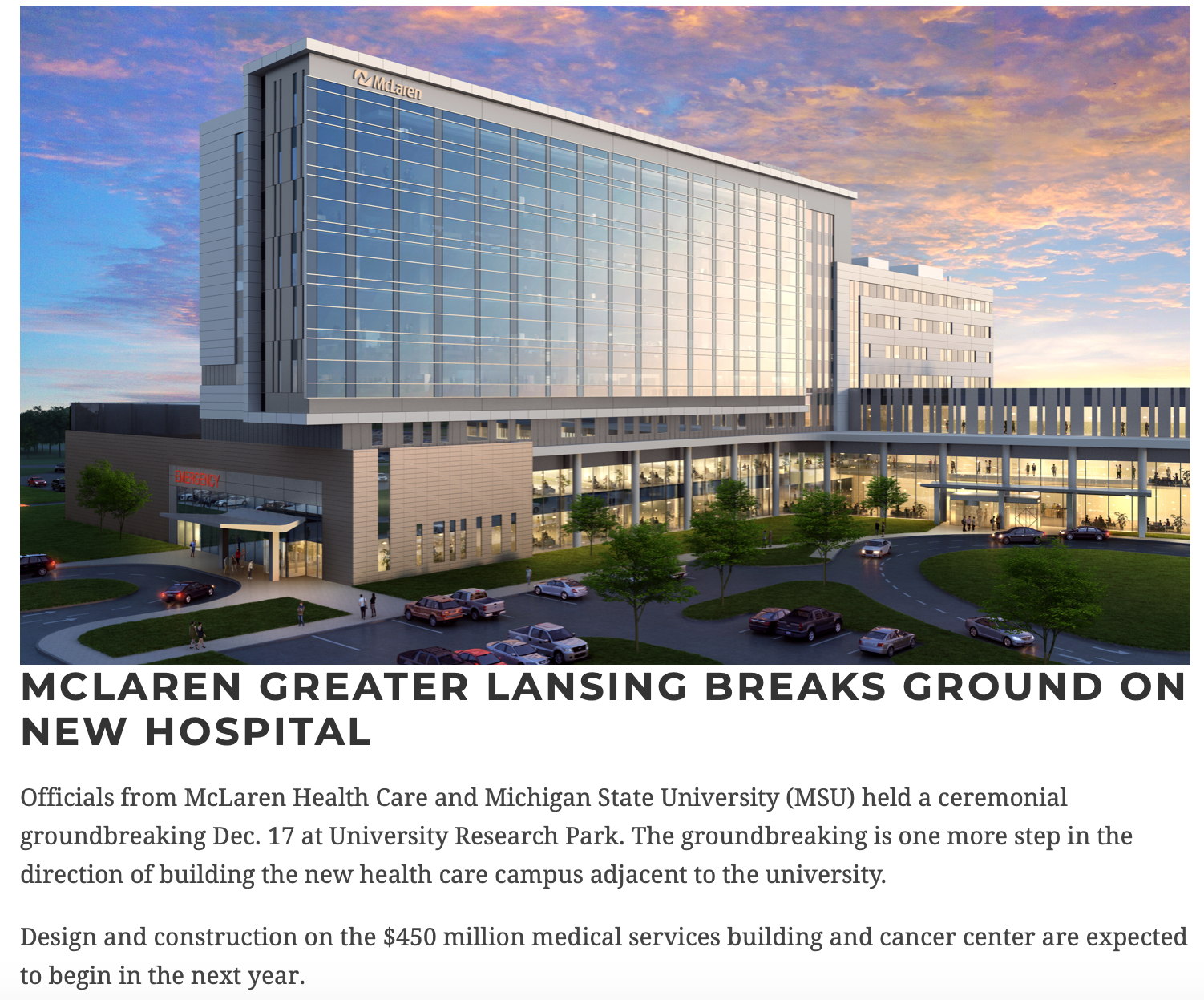 “Building this facility in such close proximity to MSU will benefit patients and researchers looking for the best health outcomes possible.”
Health sciences is related to all places
- More broadly, it can be viewed as relating to all the places within MSU where teaching, research, and service relate to understanding and improving human health and well-being.
[Speaker Notes: Some (very) draft thoughts for you below.  I’m unsure of the time you have or the format (slides or not?)... the ‘conversation’ moniker would also indicate that fair portion of the time is allocated to questions.  Ideally, we should have a prep session where we anticipate some of the potentially thorny ones that might come up.

Key takeaways:- What is health sciences?
For the purposes of the new Office of Health Sciences, it is formally comprised of our three health colleges, Osteopathic Medicine, Nursing, and Human Medicine, as well as the faculty practice plan that provides the operational and administrative support for the clinical work of our physicians and advanced nurse practitioners.  More broadly, it can be viewed as relating to all the places within MSU where teaching, research, and service relate to understanding and improving human health and well-being.  One the exciting prospects for OHS is to catalog and begin making connections between all these various efforts to find synergies, strengthening existing collaborations and developing new ones.
- Why create the Office of Health Sciences as an MAU and why now?Reactive:  Creates more direct, clinically knowledgeable oversight of our extensive and diverse clincal activities (slide data to describe this, number of sites, number of providers, number of patients served, range of services provided).  Based on the learning from our recent, tragic experience the importance of this cannot be overstated.  Stated more positively, this new structure will be responsible for ensuring the safety and quality of all the ways and places that MSU provides medical/clinical services.Proactive:  No sector is more dynamic, evolving more rapidly and with more immediate effects on how, sometimes if, you live than health care: new technologies (Precision medicine, telemedicine, etc.), new approaches to delivering care (non-hospital care, SDoH), new approaches to paying for care (pay for value, emphasis on quality and right care, right place, right time)... on top of this are external factors that affect health care delivery:  opioids, aging, epidemics/pandemics, etc.  As a leader in health care education, research, as well as in the direct provision of care to the public, MSU needs to evolve not just to adapt to these new demands but to identity and pursue opportunities where we can provide intellectual leadership and create value to improve the health of Michiganders.These changes are not limited to any one of our three excellent health colleges, as they will affect how we educate and train all of our health care providers.  The changes extend even beyond the health colleges to vet med (ID connection), engineering (BioMed), others...  We also have a network of clinical partners across the state (COM’s statewide campus system, deep collaboration with three leading systems (Sparrow, McLaren and Spectrum) and work with many others... these too will be affected by changes in the health care system.  The charter and scope of the new Office of Health Sciences will enable us to plan and grow by finding synergies between disciplines, not only within the health colleges but across MSU (Ag extension example).

- What’s next for OHS?
Create the organizational structure, being thoughtful to avoid duplication 
Participate in current campus-wide strategic planning
With that context, develop a strategic plan for OHS
Being work now on those synergies and collaborations, both internal and external]
Health sciences is exciting
-One the exciting prospects for OHS is to catalog and begin making connections between all these various efforts to find synergies, strengthening existing collaborations and developing new ones.
[Speaker Notes: Some (very) draft thoughts for you below.  I’m unsure of the time you have or the format (slides or not?)... the ‘conversation’ moniker would also indicate that fair portion of the time is allocated to questions.  Ideally, we should have a prep session where we anticipate some of the potentially thorny ones that might come up.

Key takeaways:- What is health sciences?
For the purposes of the new Office of Health Sciences, it is formally comprised of our three health colleges, Osteopathic Medicine, Nursing, and Human Medicine, as well as the faculty practice plan that provides the operational and administrative support for the clinical work of our physicians and advanced nurse practitioners.  More broadly, it can be viewed as relating to all the places within MSU where teaching, research, and service relate to understanding and improving human health and well-being.  One the exciting prospects for OHS is to catalog and begin making connections between all these various efforts to find synergies, strengthening existing collaborations and developing new ones.
- Why create the Office of Health Sciences as an MAU and why now?Reactive:  Creates more direct, clinically knowledgeable oversight of our extensive and diverse clincal activities (slide data to describe this, number of sites, number of providers, number of patients served, range of services provided).  Based on the learning from our recent, tragic experience the importance of this cannot be overstated.  Stated more positively, this new structure will be responsible for ensuring the safety and quality of all the ways and places that MSU provides medical/clinical services.Proactive:  No sector is more dynamic, evolving more rapidly and with more immediate effects on how, sometimes if, you live than health care: new technologies (Precision medicine, telemedicine, etc.), new approaches to delivering care (non-hospital care, SDoH), new approaches to paying for care (pay for value, emphasis on quality and right care, right place, right time)... on top of this are external factors that affect health care delivery:  opioids, aging, epidemics/pandemics, etc.  As a leader in health care education, research, as well as in the direct provision of care to the public, MSU needs to evolve not just to adapt to these new demands but to identity and pursue opportunities where we can provide intellectual leadership and create value to improve the health of Michiganders.These changes are not limited to any one of our three excellent health colleges, as they will affect how we educate and train all of our health care providers.  The changes extend even beyond the health colleges to vet med (ID connection), engineering (BioMed), others...  We also have a network of clinical partners across the state (COM’s statewide campus system, deep collaboration with three leading systems (Sparrow, McLaren and Spectrum) and work with many others... these too will be affected by changes in the health care system.  The charter and scope of the new Office of Health Sciences will enable us to plan and grow by finding synergies between disciplines, not only within the health colleges but across MSU (Ag extension example).

- What’s next for OHS?
Create the organizational structure, being thoughtful to avoid duplication 
Participate in current campus-wide strategic planning
With that context, develop a strategic plan for OHS
Being work now on those synergies and collaborations, both internal and external]
Another Quote from President Stanley
“Having a coordinated, strategic vision for MSU’s services in health care can only make us stronger.”

President  Stanley
What’s next for OHS?
Create the organizational structure, being thoughtful to avoid duplication 
Participate in current campus-wide strategic planning
With that context, develop a strategic plan for OHS
Begin work now on those synergies and collaborations, both internal and external
Be intentional about equity, diversity and inclusion
“Five Dysfunctions of a Team”
Avoidance of ACCOUNTABILITY
Lack of COMMITMENT
Fear of  CONFLICT
Absence of  TRUST
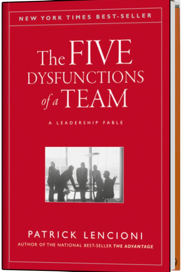 Inattention to
Results
Patrick Lencioni
Angry Iceberg
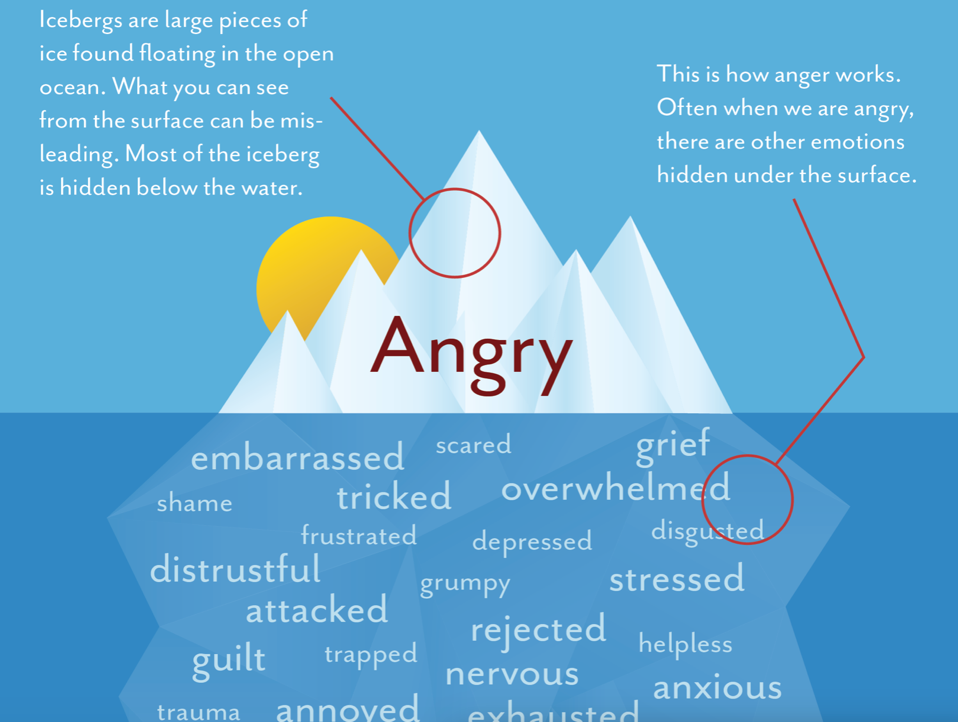 Where do we start?
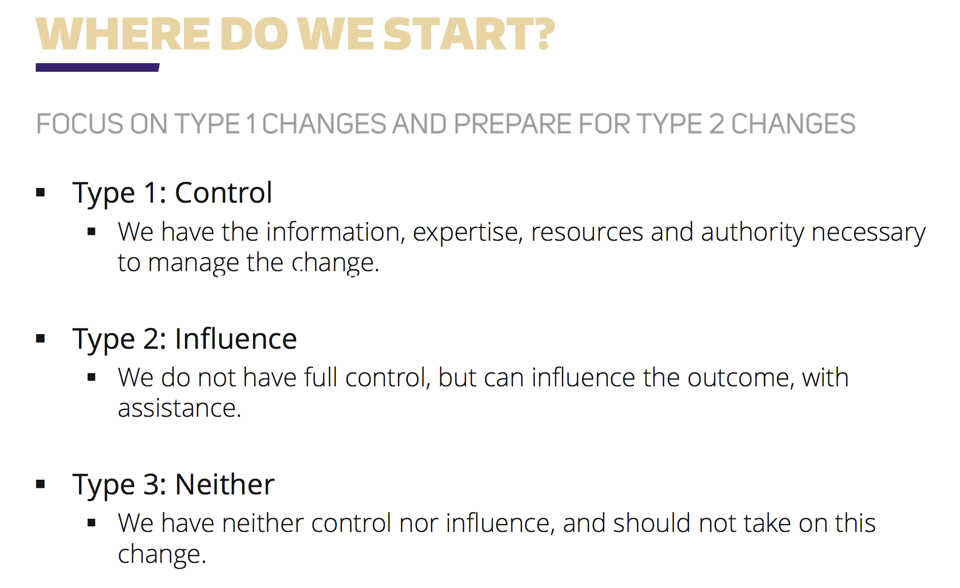 THANK YOU
Three Imperatives…… a paradigm shift in higher education
To keep the lessons of our current crisis in front of us
To interrogate and redress all unjust structures
To create a culture of shared, empathetic leadership 
.
[Speaker Notes: Norman J. Beauchamp Jr., dean, College of Human Medicine
Rachel Croson, dean, College of Social Science
Prabu David, dean, College of Communication Arts and Sciences
Ronald Hendrick, dean, College of Agriculture and Natural Resources
Thomas D. Jeitschko, dean, The Graduate School
Mark Largent, associate dean for undergraduate education
Christopher P. Long, dean, College of Arts & Letters
Cheryl Sisk, interim dean, College of Natural Science
Can Michigan State Recover and Chart a New Path for Higher Education?
Eight deans outline three imperatives for creating needed cultural change.
By 
Eight Michigan State University Deans
 
July 11, 2018]
Quote from Martin Luther King, Jr.
“Life’s most persistent and urgent question is what are you doing for others.”Martin Luther King Jr.